পৌরনীতি ও সুশাসন ক্লাসে 
সবাইকে স্বাগত
7/11/2020
মোহাম্মদ বেলাল হোসাইন (প্রভাষক-রাষ্ট্রবিজ্ঞান),কামরাঙ্গা ফাযিল মাদরাসা,চাঁদপুর।
শিক্ষক পরিচিতি
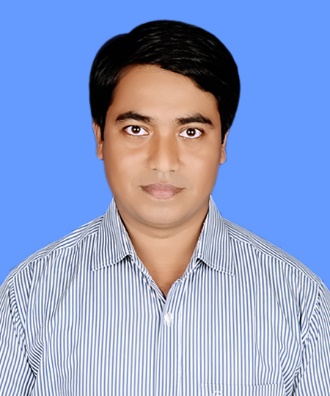 মোহাম্মদ বেলাল হোসাইন
(প্রভাষকঃ রাষ্ট্রবিজ্ঞান)
কামরাংগা ফাযিল (ডিগ্রি) মাদরাসা
সদর,চাঁদপুর।
7/11/2020
মোহাম্মদ বেলাল হোসাইন (প্রভাষক-রাষ্ট্রবিজ্ঞান),কামরাঙ্গা ফাযিল মাদরাসা,চাঁদপুর।
পাঠ পরিচিতি
পৌরনীতি ও সুশাসন ১ম পত্র
আলিম ১ম বর্ষ
অধ্যায়ঃ ১ম 
পৌরনীতি ও সুশাসন পরিচিতি
সময়ঃ ৪5 মিনিট
বই: প্রফেসর মো: মোজাম্মেল হক ও অন্যান্য
7/11/2020
মোহাম্মদ বেলাল হোসাইন (প্রভাষক-রাষ্ট্রবিজ্ঞান),কামরাঙ্গা ফাযিল মাদরাসা,চাঁদপুর।
ছবিগুলো দেখি
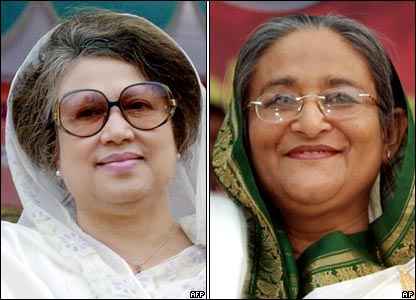 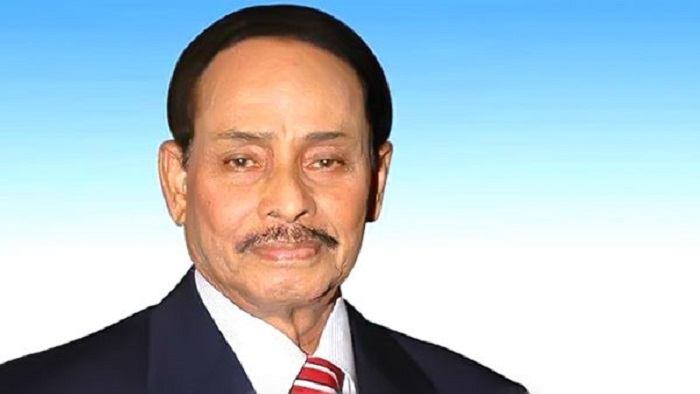 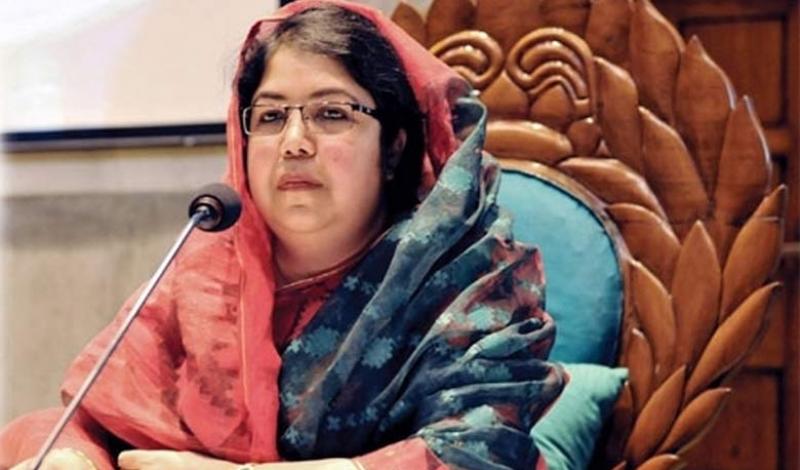 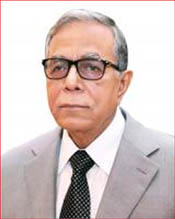 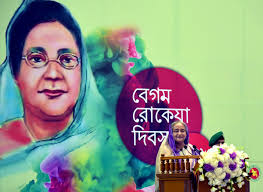 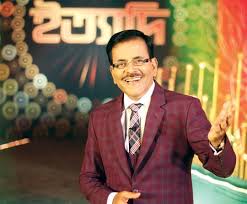 সুনাগরিকের শিক্ষা দান করে
7/11/2020
মোহাম্মদ বেলাল হোসাইন (প্রভাষক-রাষ্ট্রবিজ্ঞান),কামরাঙ্গা ফাযিল মাদরাসা,চাঁদপুর।
ছবিগুলো দেখি
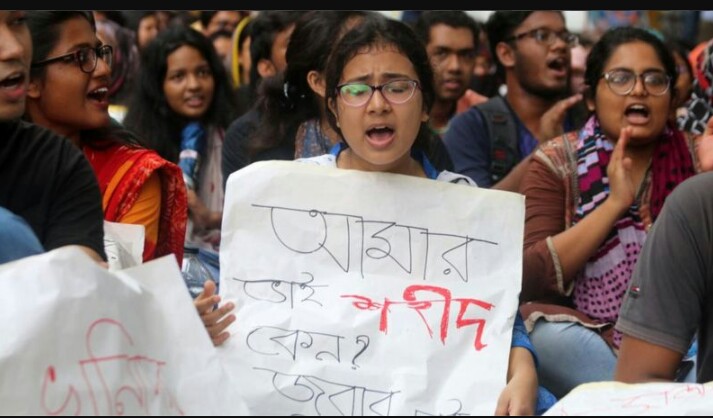 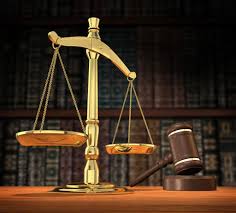 নাগরিককে অধিকার সচেতন করে
7/11/2020
মোহাম্মদ বেলাল হোসাইন (প্রভাষক-রাষ্ট্রবিজ্ঞান),কামরাঙ্গা ফাযিল মাদরাসা,চাঁদপুর।
ছবিগুলো দেখি
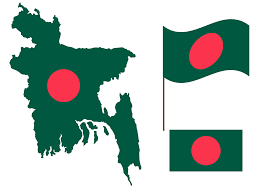 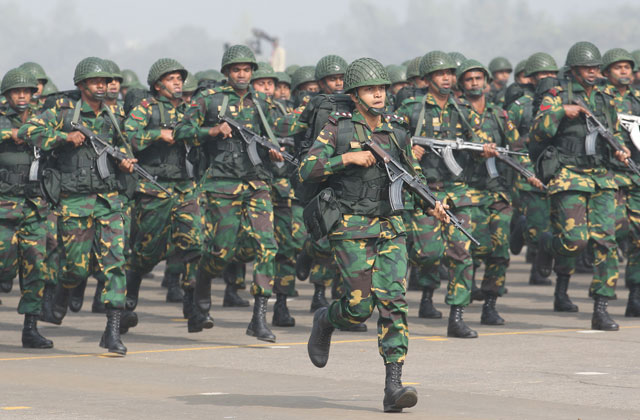 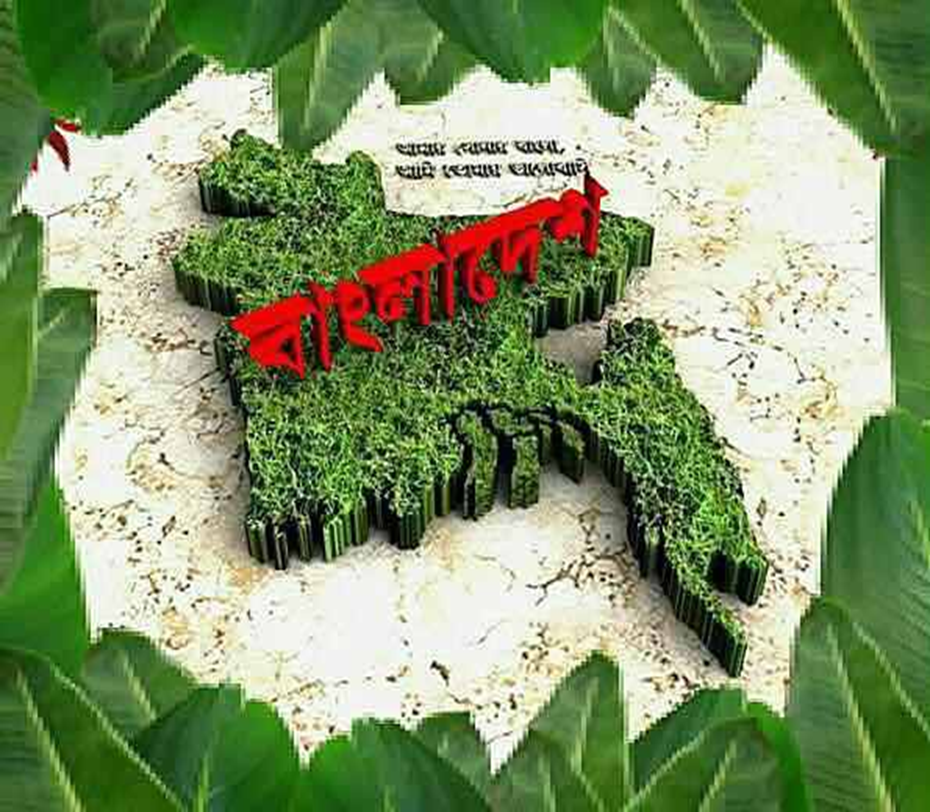 দেশপ্রেম বৃদ্ধির শিক্ষা দেয়
7/11/2020
মোহাম্মদ বেলাল হোসাইন (প্রভাষক-রাষ্ট্রবিজ্ঞান),কামরাঙ্গা ফাযিল মাদরাসা,চাঁদপুর।
ছবিগুলো দেখি
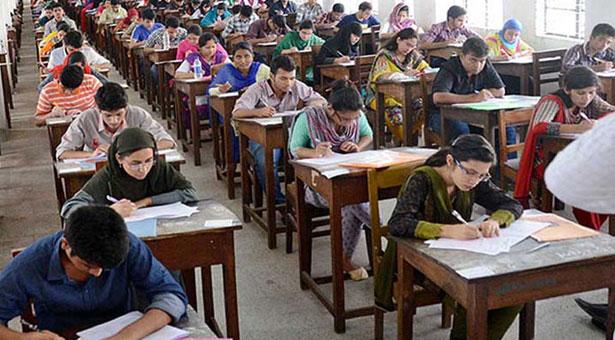 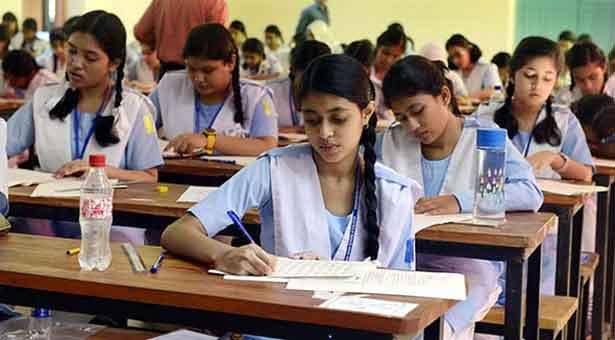 ছাত্র-ছাত্রীদের জ্ঞানের পরিধি বিস্তৃত করে
7/11/2020
মোহাম্মদ বেলাল হোসাইন (প্রভাষক-রাষ্ট্রবিজ্ঞান),কামরাঙ্গা ফাযিল মাদরাসা,চাঁদপুর।
আজকের পাঠ
পৌরনীতি ও সুশাসন পাঠের প্রয়োজনীয়তা ও গুরুত্ব
7/11/2020
মোহাম্মদ বেলাল হোসাইন (প্রভাষক-রাষ্ট্রবিজ্ঞান),কামরাঙ্গা ফাযিল মাদরাসা,চাঁদপুর।
এই পাঠ শেষে শিক্ষার্থীরা-
1. পৌরনীতি ও সুশাসন পাঠের প্রয়োজনীয়তা বর্ণনা করতে পারবে; 
2. বাংলাদেশে পৌরনীতি ও সুশাসন পাঠের গুরুত্ব বর্ণনা করতে
    পারবে।
7/11/2020
মোহাম্মদ বেলাল হোসাইন (প্রভাষক-রাষ্ট্রবিজ্ঞান),কামরাঙ্গা ফাযিল মাদরাসা,চাঁদপুর।
পৌরনীতি ও সুশাসন পাঠের প্রয়োজনীয়তা
পৌরনীতি ও সুশাসন পাঠের গুরুত্ব অপরিসীম। যা কিছু নাগরিক জীবনকে স্পর্শ করে, তার প্রায় সকল দিক নিয়েই পৌরনীতি আলোচনা করে।
বিখ্যাত দার্শনিক বার্নাডশ এর ভাষায় বলা যায়, একমাত্র পৌরনীতি পাঠের জনপ্রিয়তা ছাড়া মানব সভ্যতা রক্ষা করা সম্ভব নয়।”
                পৌরনীতি ও সুশাসন পাঠের প্রয়োজনীয়তা নিন্মরুপঃ
সুনাগরিকতার শিক্ষা দান করে।
নাগরিকের অতীত,
বর্তমান ও ভবিষ্যত জানতে সাহায্য করে।
সুস্থ ও সুন্দর সমাজজীবন গঠনের শিক্ষাদান করে।
7/11/2020
মোহাম্মদ বেলাল হোসাইন (প্রভাষক-রাষ্ট্রবিজ্ঞান),কামরাঙ্গা ফাযিল মাদরাসা,চাঁদপুর।
নাগরিকের অধিকার ও কর্তব্যবোধ জাগ্রত করে
নাগরিকের গণতান্ত্রিক চেতনা বৃদ্ধি করে
আন্তর্জাতিক দিগন্ত উম্মোচন করে
ছাত্র-ছাত্রীদের জ্ঞানের পরিধি বিস্তৃত করে
দেশপ্রেম বৃদ্ধির শিক্ষা
বিশ্বশান্তি প্রতিষ্ঠার উপায় সম্পর্কিত জ্ঞান অর্জন
রাজনৈতিক সচেতনতা বৃদ্ধি করে।
সুযোগ্য নেতৃত্ব গড়ে তোলার শিক্ষা
নাগরিক দৃষ্ঠিভঙ্গি উদার করে।
7/11/2020
মোহাম্মদ বেলাল হোসাইন (প্রভাষক-রাষ্ট্রবিজ্ঞান),কামরাঙ্গা ফাযিল মাদরাসা,চাঁদপুর।
একক কাজ
১. পৌরনীতি ও সুশাসন পাঠ করা কেন প্রয়োজন?
২. পৌরনীতি ও সুশাসন পাঠ করে কীভাবে সুনাগরিক 
    হওয়া যায়? (অনুধাবন)
7/11/2020
মোহাম্মদ বেলাল হোসাইন (প্রভাষক-রাষ্ট্রবিজ্ঞান),কামরাঙ্গা ফাযিল মাদরাসা,চাঁদপুর।
বাংলাদেশে পৌরনীতি ও সুশাসন পাঠের গুরুত্ব
স্বাধীন সার্বভৌম বাংলাদেশ আমাদের মাতৃভূমি। নিম্নোক্ত কারণগুলোর জন্য বাংলাদেশে পৌরনীতি ও সুশাসন পাঠের গুরুত্ব অপরিসীমঃ
দেশকে ভালোবাসার শিক্ষাঃ
জাতীয় ইতিহাস জানাঃ
জাতীয় সমস্যা ও এর সমাধানের পথনির্দেশঃ
রাষ্ট্রীয় মূলনীতি সম্পর্কে জ্ঞান লাভঃ
7/11/2020
মোহাম্মদ বেলাল হোসাইন (প্রভাষক-রাষ্ট্রবিজ্ঞান),কামরাঙ্গা ফাযিল মাদরাসা,চাঁদপুর।
সুনাগরিকতার শিক্ষালাভঃ
রাজনৈতিক সচেতনতা বৃদ্ধিঃ
গণতান্ত্রিক চেতনা সৃষ্টিঃ
সংবিধান সম্পর্কে জানা যায়ঃ
উদার দৃষ্টিভঙ্গি অর্জনঃ
দায়িত্ববোধ সৃষ্টি
সঠিক ইতিহাস জানতে সাহায্যঃ
সুশাসন প্রতিষ্ঠাঃ
7/11/2020
মোহাম্মদ বেলাল হোসাইন (প্রভাষক-রাষ্ট্রবিজ্ঞান),কামরাঙ্গা ফাযিল মাদরাসা,চাঁদপুর।
দলীয় কাজ
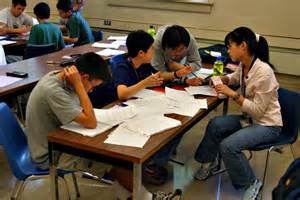 বাংলাদেশে পৌরনীতি ও সুশাসন পাঠের যে কোনো ২ টি গুরুত্ব ব্যাখ্যা করে লেখ।
7/11/2020
মোহাম্মদ বেলাল হোসাইন (প্রভাষক-রাষ্ট্রবিজ্ঞান),কামরাঙ্গা ফাযিল মাদরাসা,চাঁদপুর।
সারাংশ
এই পাঠ থেকে আমরা পৌরনীতি ও সুশাসন পাঠের প্রয়োজনীয়তা এবং বাংলাদেশে পৌরনীতি ও সুশাসন পাঠের গুরুত্ব  সম্পর্কে জানলাম।
7/11/2020
মোহাম্মদ বেলাল হোসাইন (প্রভাষক-রাষ্ট্রবিজ্ঞান),কামরাঙ্গা ফাযিল মাদরাসা,চাঁদপুর।
মূল্যায়ন
১. পৌরনীতি ও সুশাসন পাঠের ৫টি প্রয়োজনীয়তা বল।
২. বাংলাদেশে  পৌরনীতি ও সুশাসন পাঠের কয়েকটি গুরুত্ব বল।
7/11/2020
মোহাম্মদ বেলাল হোসাইন (প্রভাষক-রাষ্ট্রবিজ্ঞান),কামরাঙ্গা ফাযিল মাদরাসা,চাঁদপুর।
বাড়ির কাজ
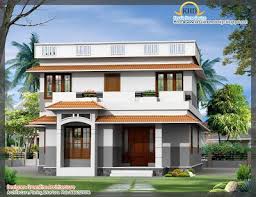 1.আধুনিক নাগরিকত্ববোধ সৃষ্টিতে পৌরনীতি ও সুশাসন পাঠের কোনো বিকল্প নেই’। -যুক্তিসহ উপস্থাপন কর।
বই রেফারেন্সঃ পৌরনীতি ও সুশাসন ১ম পত্র – প্রফেসর মোঃ মোজাম্মেল হক/ ড. রাজু আহম্মেদ ও অন্যান্য।
7/11/2020
মোহাম্মদ বেলাল হোসাইন (প্রভাষক-রাষ্ট্রবিজ্ঞান),কামরাঙ্গা ফাযিল মাদরাসা,চাঁদপুর।
সবাইকে ধন্যবাদ
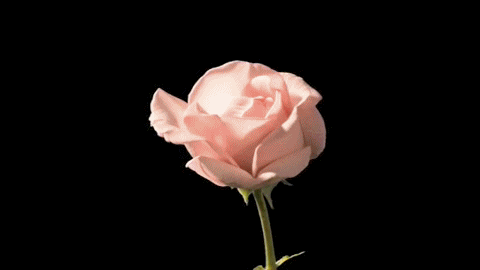 7/11/2020
মোহাম্মদ বেলাল হোসাইন (প্রভাষক-রাষ্ট্রবিজ্ঞান),কামরাঙ্গা ফাযিল মাদরাসা,চাঁদপুর।